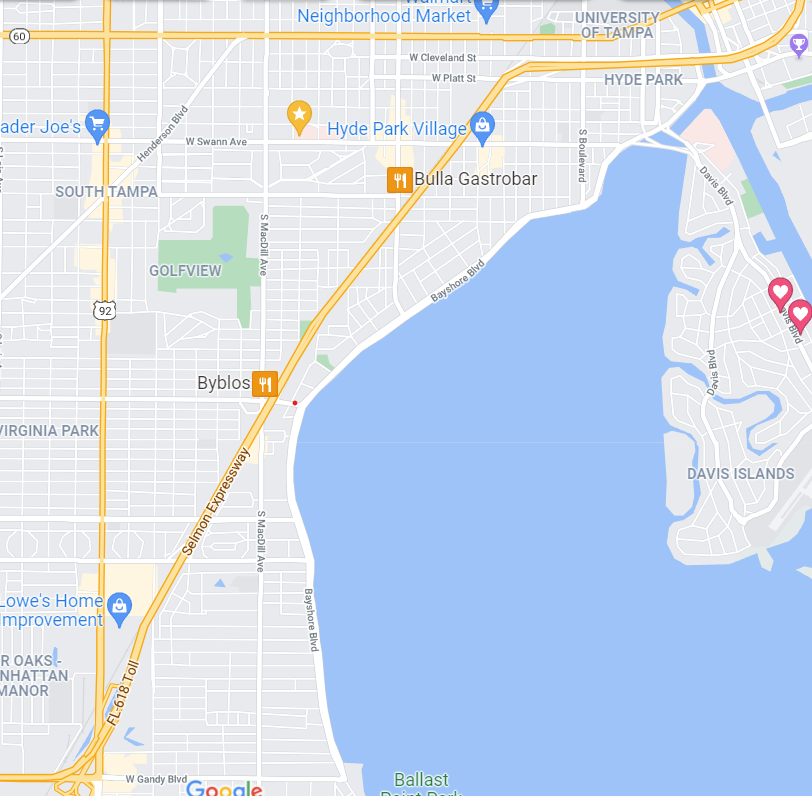 End at Edison
Start at Bay to Bay
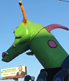 Staging Area